Subvencions per afavorir l'autoocupació de joves inscrits al programa de Garantia Juvenil
2019
L’objecte d’aquesta Ordre, adreçada a les persones joves és, constituir una oportunitat per iniciar projectes professionals que els permetin desenvolupar les seves capacitats i iniciar-se en la vida laboral, mitjançant l’autoocupació.
Objectiu
Oferir a les persones joves inscrites al Programa de Garantia Juvenil una experiència d’emprenedoria per facilitar la seva ocupació com a treballador/a autònom 

Garantir uns ingressos mínims a l’inici de la seva activitat
Beneficiaris
Joves que abans de donar-se d’alta com a treballadors autònoms, estiguin inscrits al programa de Garantia Juvenil (entre 18 i 29 anys)
 
L’alta com a treballadors autònoms ha d’estar compresa entre l’1 d’octubre de 2018 i l’1 d’octubre de 2019 (darrer dia de presentació de sol·licituds)

Disposar de domicili fiscal i centre de treball, a Catalunya.
Quantia de la subvenció
Import de la subvenció
Mesos d’alta al RETA
0€
6.429€
7.143€
7.857€
8.571€
10.000€
Menys de 8 mesos
8 mesos 
9 mesos
10 mesos 
11 mesos
12 mesos
Termini
Des del  23 de juliol de 2019 fins a l’1 d’octubre de 2019
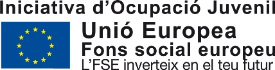 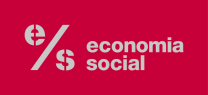 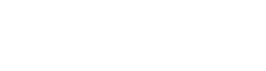